MAPOVÉ ZDROJEcitace, webové služby
Mgr. Kateřina TROJANOVÁ
Jak správně citovat?
Pohlídat si podmínky použití dat
ARCČR: https://www.arcdata.cz/produkty/geograficka-data/arccr-4
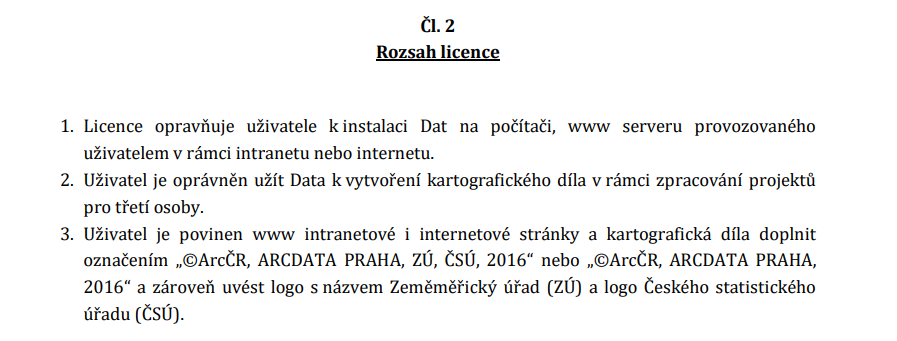 Úkol
Nastudovat si Pokyny pro bakalářské a diplomové práce v IS nebo se dají stáhnout na stránkách geografického ústavu http://geogr.muni.cz/studium 
Příště bude mini kvíz
Pokyny nahrané v IS
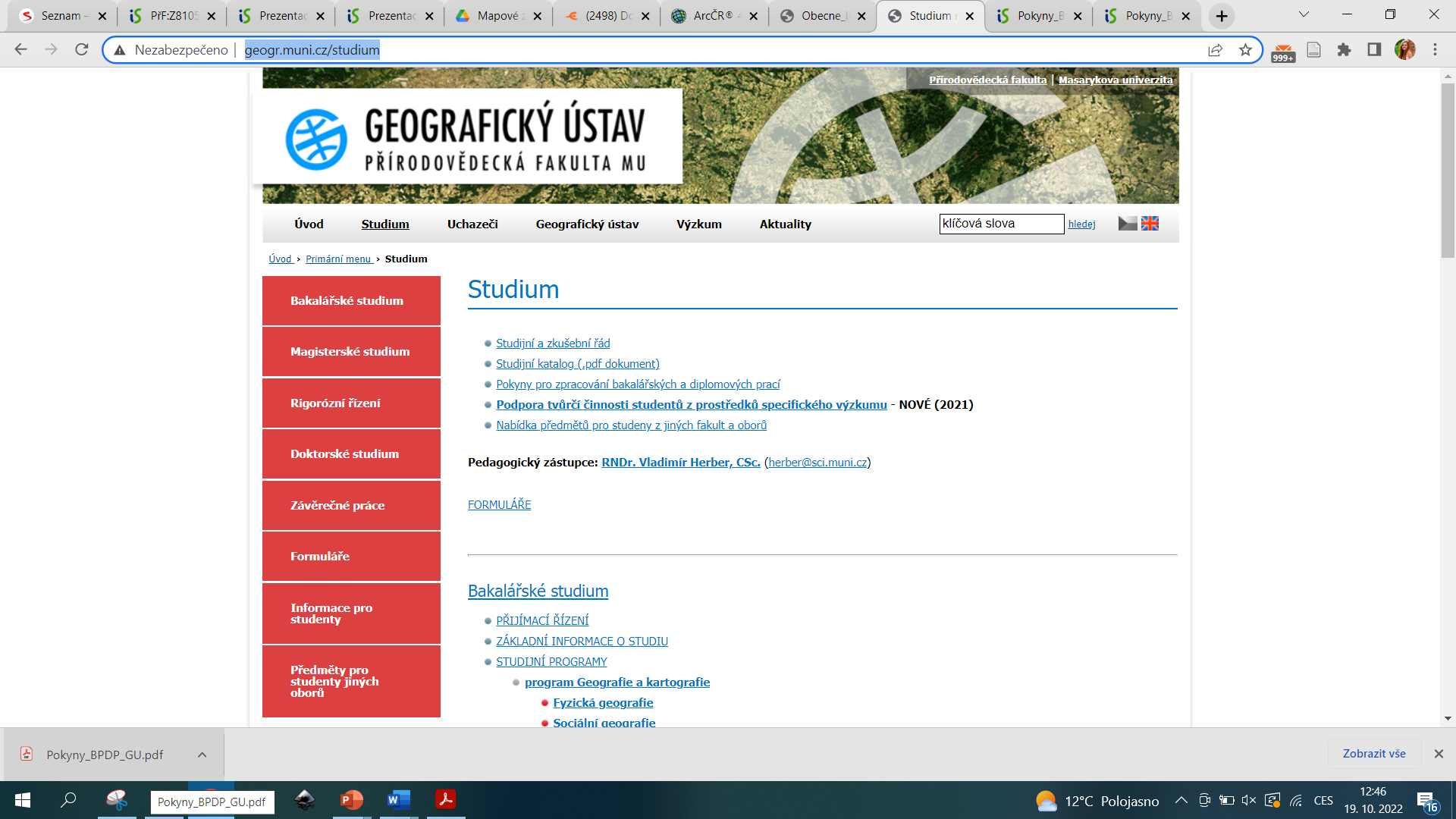 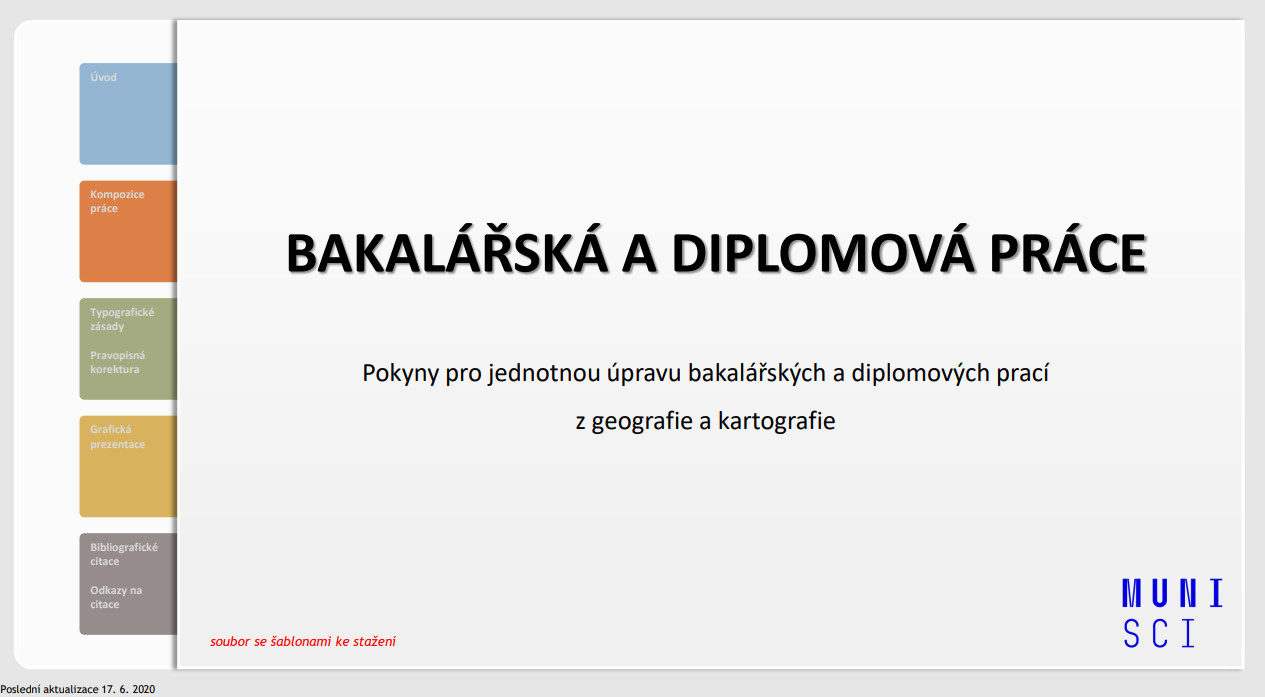 Webové služby
Webové služby
Nástroje umožňující přístup k prostorovým datům prostřednictvím standardizovaného webového rozhraní
Aktuálnost
Dostupnost
Dohledatelnost
Rozhraní mezi klientem a serverem
Komunikace probíhá za pomoci předefinovaných operací
Pozor na:
slučování neslučitelných dat
Nesoulad měřítek
rozdílný časový rozsah mapových serverů
Nástroje umožňující přístup k prostorovým datům prostřednictvím standardizovaného webového rozhraní

Open Geospatial Consortium (OGC) web service
organisation focused on developing and defining open standards for the geospatial community to allow interoperability between various software, and data services

Umožňuje využitelnost napříč platformami, jednotu napříč sektory
Výrazně zjednodušuje implementaci
The problem is not necessarily that the geographic information has not been captured, but accessing and combining geographic information from different sources in a timely manner.
Nástroje umožňující přístup k prostorovým datům prostřednictvím standardizovaného webového rozhraní
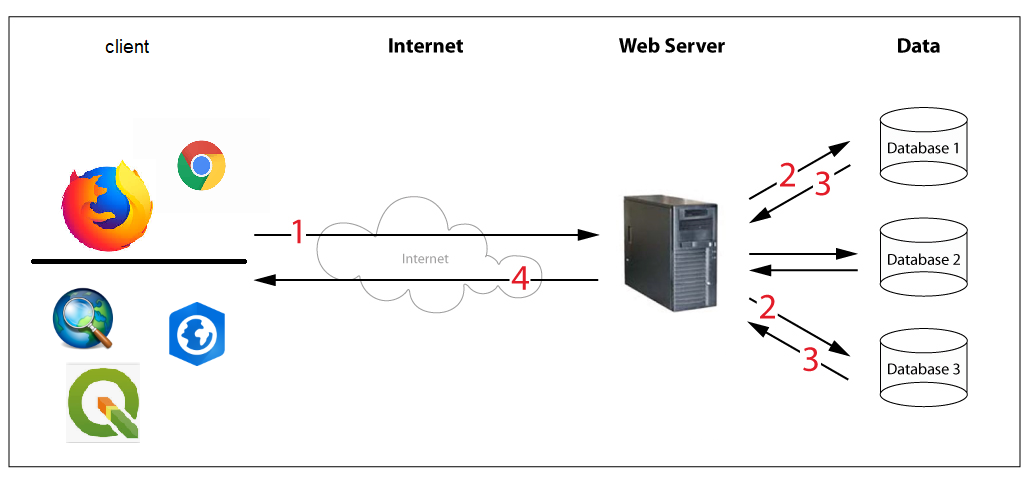 https://geoportal.cuzk.cz/WMTS_ORTOFOTO_900913/WMTService.aspx?layer=orto&style=default&tilematrixset=googlemapscompatibleext2%3Aepsg%3A3857&Service=WMTS&Request=GetTile&Version=1.0.0&Format=image%2Fpng&TileMatrix=17&TileCol=71578&TileRow=44899
http://www.e-cartouche.ch/content_reg/cartouche/webservice/en/image/wms.jpg
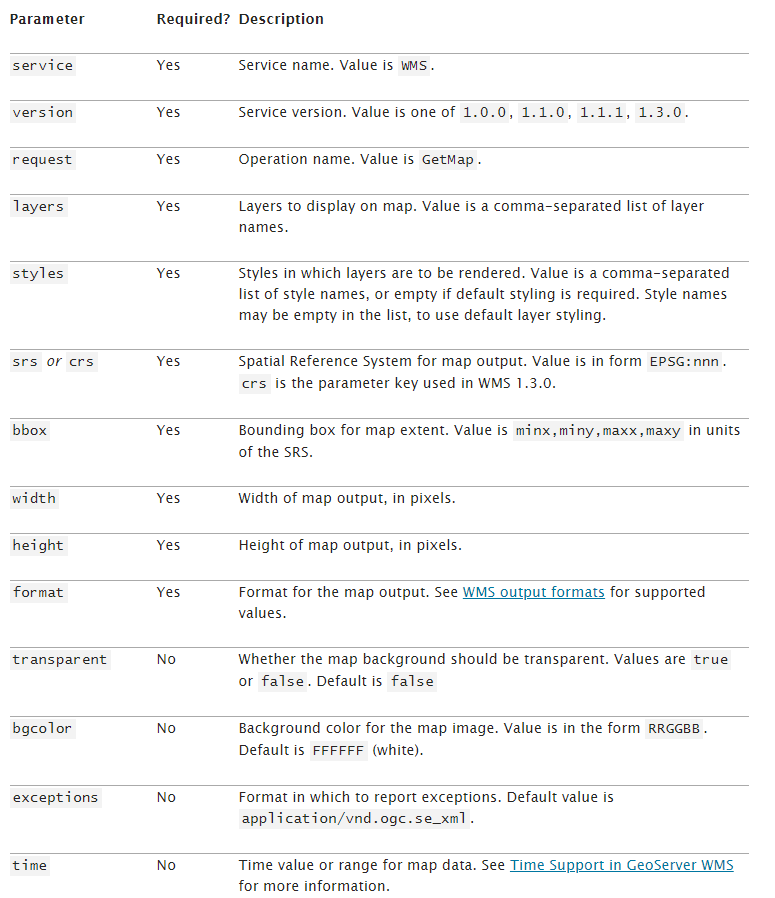 WMS getMap
url + parametre
https://geoportal.cuzk.cz/WMS_ZM25_PUB/service.svc/get?
SERVICE=WMS&
VERSION=1.3.0&
REQUEST=GetMap&
FORMAT=image%2Fpng&
TRANSPARENT=true&
LAYERS=GR_ZM25&STYLES=default&
WIDTH=256&HEIGHT=256&
CRS=EPSG%3A3857&
BBOX=1721973.373208452%2C6261721.357121639%2C1878516.407136493%2C6418264.39104968
https://geoportal.cuzk.cz/WMS_ZM25_PUB/service.svc/get?SERVICE=WMS&VERSION=1.3.0&REQUEST=GetMap&FORMAT=image%2Fpng&TRANSPARENT=true&LAYERS=GR_ZM25&STYLES=default&WIDTH=256&HEIGHT=256&CRS=EPSG%3A3857&BBOX=1721973.373208452%2C6261721.357121639%2C1878516.407136493%2C6418264.39104968
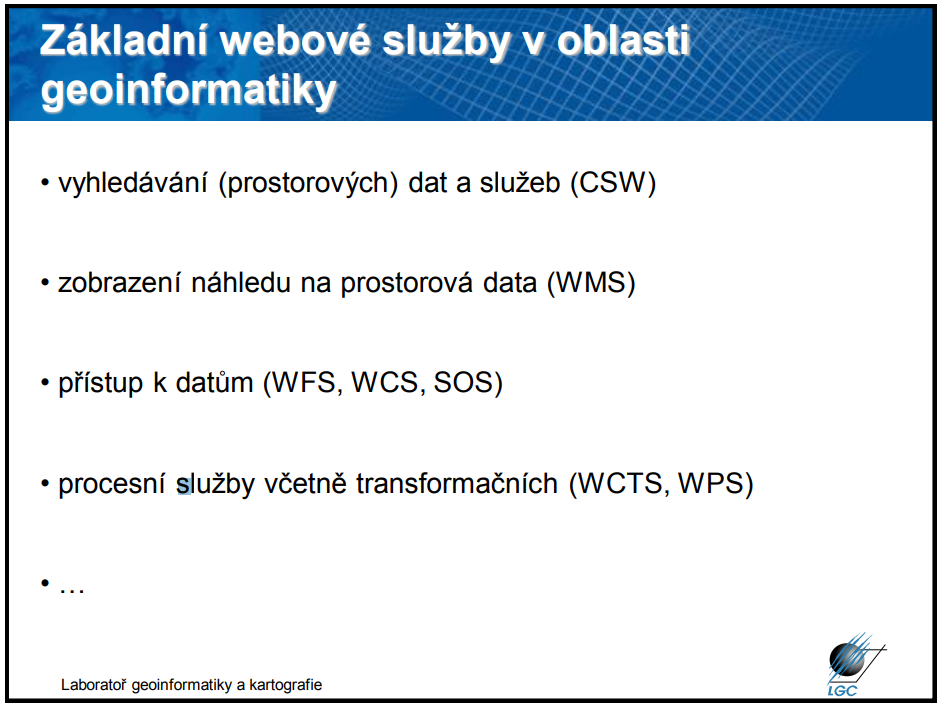 https://is.muni.cz/auth/el/sci/podzim2019/Z8188/um/07_Webova_kartografie_sluzby_uvod.pdf
WFS – Web feature service
sdílení vektorových geografických dat
Na rozdíl od WMS,WMTS poskytuje přímo data – nejčastěji v formátu GML ...geoJSON v závislosti od serveru
Relativně pomale – závisí na typu výstupního formátu, prostorovém rozsahu, počtu prvků a rychlosti internetu...
Zobrazení je výpočetně náročnější
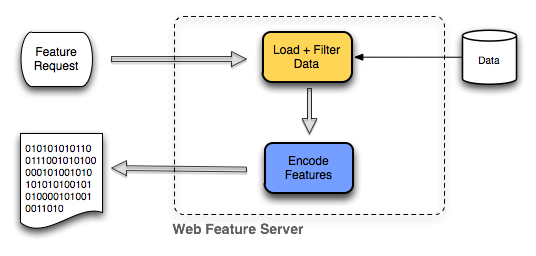 WFS – Web feature service
Dostupnost operací v závislosti na typu služby
Simple
GetCapabilities – informace o službě a jejím obsahu, možnostech
GetFeature - data
DescribeFeatureType – popis dat (atributy a pod.)







ListStoredQueries, DescribeStoredQueries, GetPropertyValue, GetFeatureWithLock, LockFeature, Transaction, CreateStoredQuery, DropStoredQuery
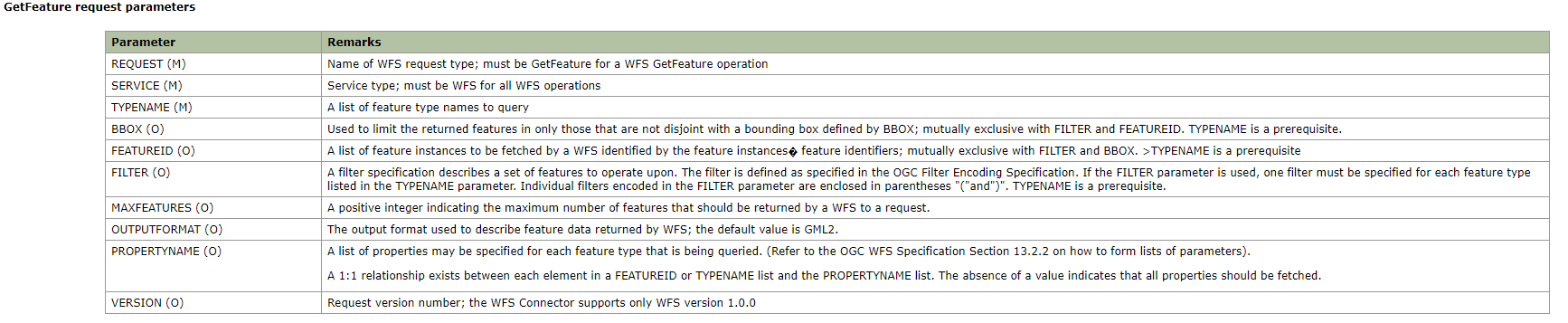 https://ags.vuv.cz/arcgis/services/inspire/UWWTD_Agglomeration/MapServer/WFSServer?service=wfs&version=1.1.0&request=GetFeature&typeName=UWWTD_Agglomeration&srsName=EPSG:4326&output_format=GML2&count=500&bbox=-120.39488643036755,-22.528706753138877,68.8578262498584,83.23383271535062,EPSG:4326
Filtrovaní
Filter Encoding
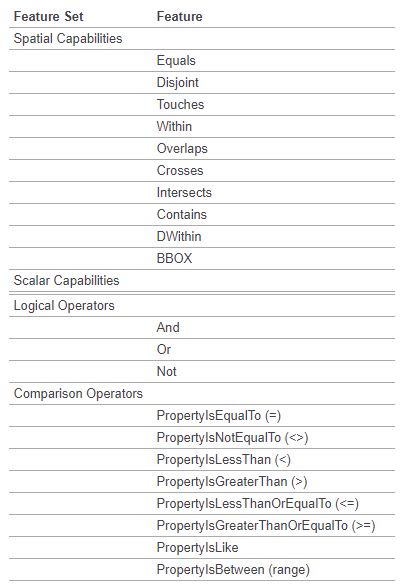 Prostorové




Atributové
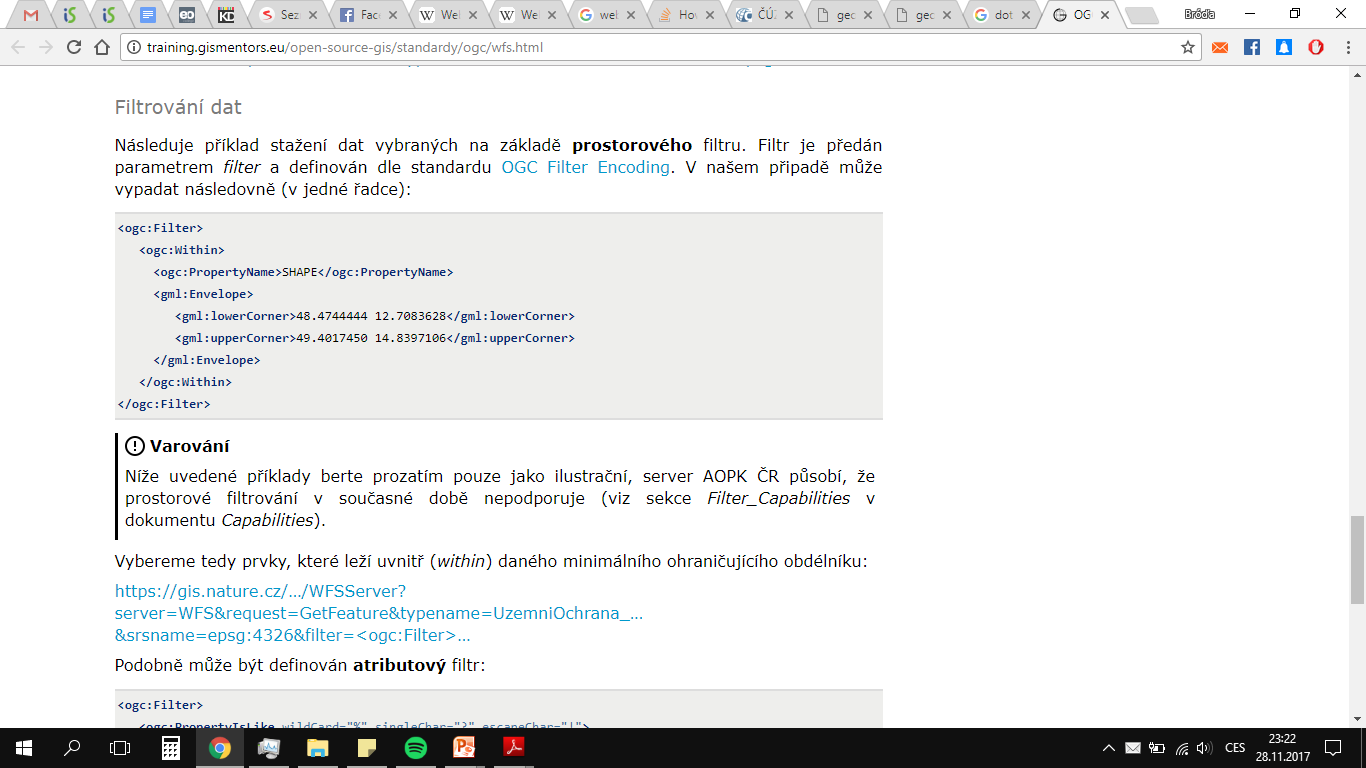 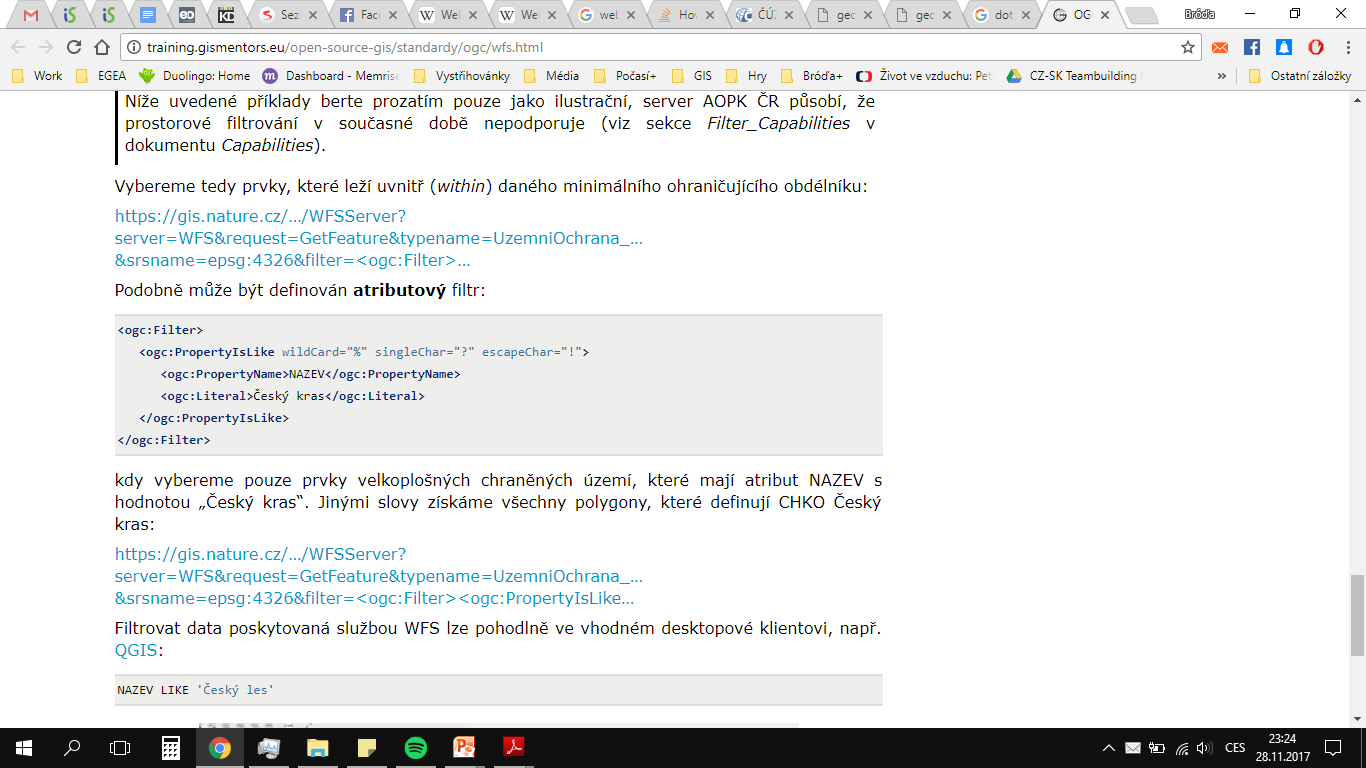 https://docs.geoserver.org/latest/en/user/filter/filter_reference.html
WFS – Web feature service
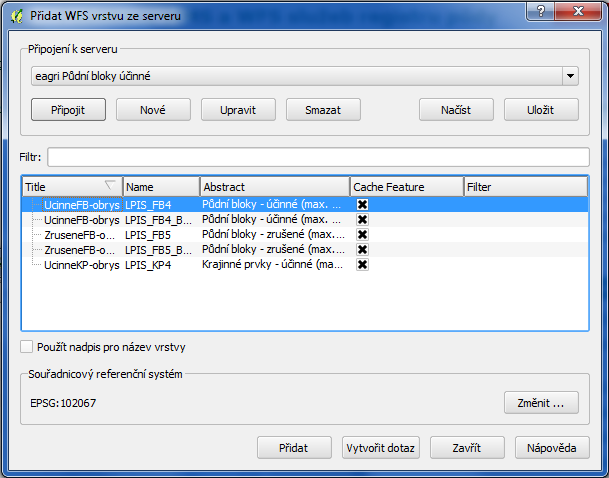 GetCapabilities
WFS – Web feature service
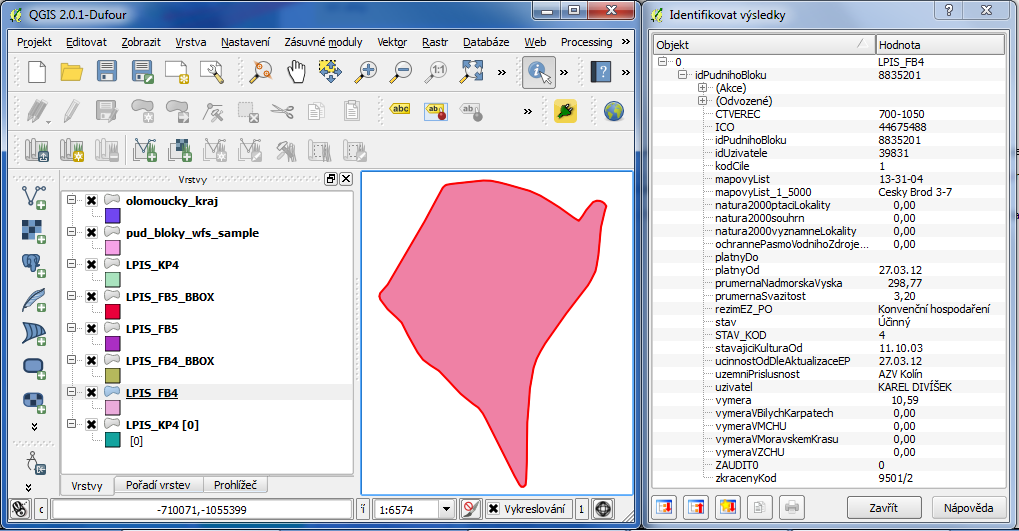 GetFeature
Poskytovatelé WFS
Česko:
eAGRI - účinné krajinné a půdní bloky
http://eagri.cz/public/web/file/523757/Uzivatelska_prirucka__Pouziti_WMS_WFS_v1_24_20200311.pdf
ČÚZK - správní a katastrální hranice, INSPIRE parcely, adresy a územní správní jednotky
https://geoportal.cuzk.cz/(S(fv1imxuk1wqno4qx4r4gw1lz))/Default.aspx?mode=TextMeta&side=wfs.INSPIRE&text=wfs.INSPIRE&head_tab=sekce-03-gp&menu=334
AOPK ČR
https://portal.nature.cz/publik_syst/ctihtmlpage.php?what=6103&X=X
ČGS
http://www.geology.cz/extranet/mapy/mapy-online/stahovaci-sluzby
Corine Land cover
http://micka.cenia.cz/record/basic/550aab71-c794-4ae1-99bc-15e1c0a80153
Svět:
US Geological Survey - nerostné zdroje USA
USDA Forest Service – mapování požárů (USA + Kanada)
Sinergise Sentinel Hub – data družic Sentinel (Slovinsko+EU)